Risk Management
Gabriella Calderari
David W Chadwick
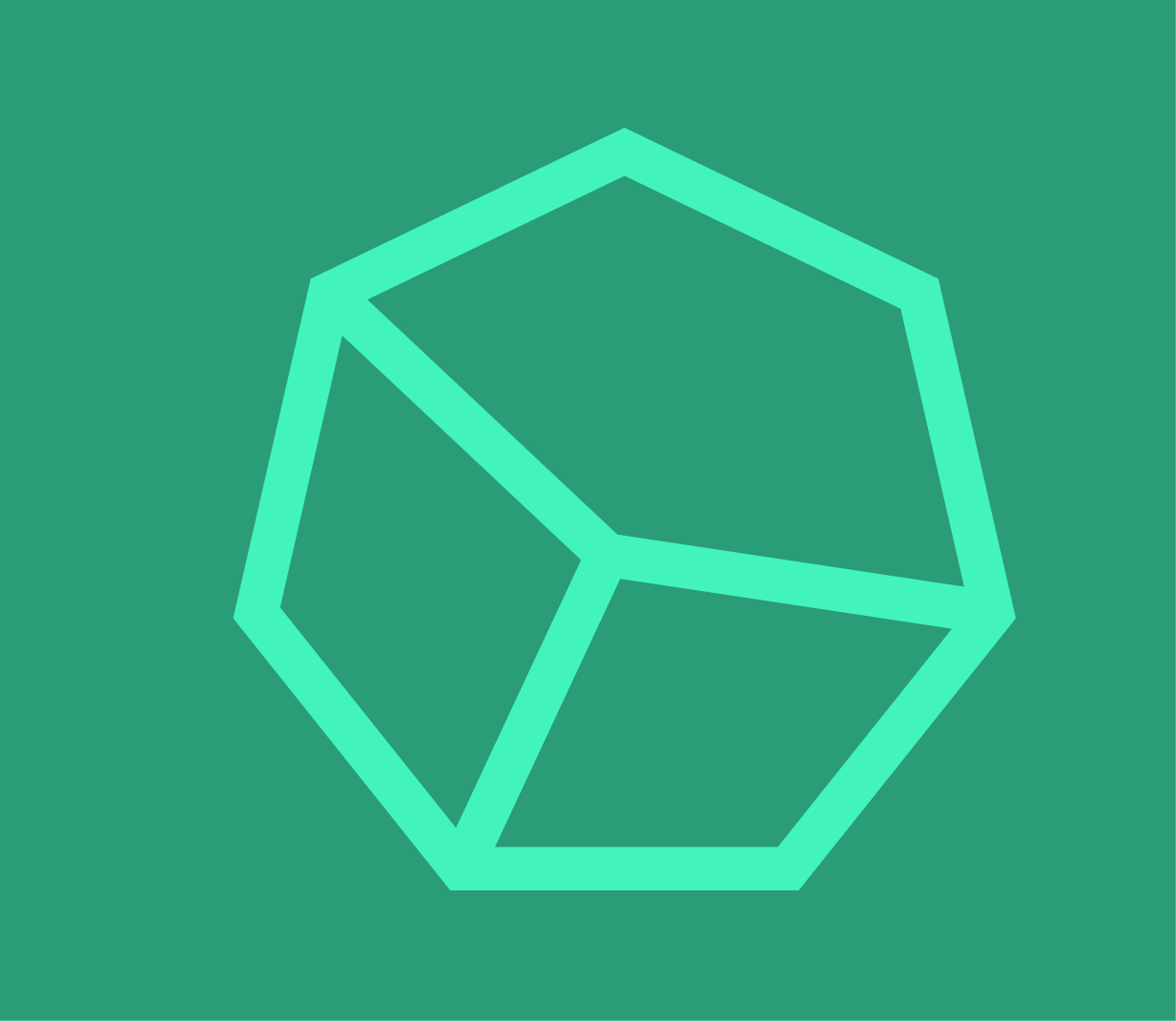 © 2013 TrueTrust Ltd
2
[Speaker Notes: Second slide.]
What is Risk ?
Dictionary definitions
(n) danger, peril, hazard
to a project finishing on time, or to cost or to required quality
(vt) to put into jeopardy
the project from attaining its goals
(vt) to expose to possible loss
introduces concept of probability of occurrence, and financial loss
© 2013 TrueTrust Ltd
3
[Speaker Notes: Applying the dictionary definition of risk to a project environment gives us an ideal starting point for this lecture. Risk is a danger to the project attaining its goals, and exposes the project to possible loss. The fact that the risk has only a possibility of occurring and is not a certainty, means that probabilities are involved.]
Where Do Risks Come From ?
Technology
Organisation
Project
The Market
Place
The World at Large
Ans. Everywhere
© 2013 TrueTrust Ltd
4
[Speaker Notes: The project does not exist in isolation, but rather it is driven by the organisation, is affected by the technology it will use, and the world at large.

Risks can arise due to:
the project itself setting unrealistic goals: timescales, costs, quality
the organisation’s goals or management systems being in conflict with the project’s
the technology imposing constraints on the technical solutions being designed by the project, or by rapid technological change affecting customer expectations
the market place, which includes potential customers and competitors, influence the chance that the project’s products will be successful, or that requirements will change etc.
Finally, the world at large, which includes political, economic and social events can all have impacts on the project, and thus need to be anticipated.

In short, risks to the project completing successfully come from EVERYWHERE!]
Risk Management - a Definition
The discipline whose purpose is to identify, evaluate and manage risks in order to remove or minimise their potential to disable the project from achieving its objectives

	“If you don’t actively attack the risks they will attack you” Tom Gilb
© 2013 TrueTrust Ltd
5
Risk Management Methodology
Identify all sources of risk to the project (risk identification)
Analyse the risks (risk analysis)
Define probability of occurrence
Determine the impacts
Mitigate against the risks (risk control)
Identify risk mitigating actions and countermeasures
Determine cost of mitigating actions and Risk Reduction Leverage
Produce Risk Management Plans
Monitor Risk Resolution
© 2013 TrueTrust Ltd
6
Risk Identification Methods
Check lists
Decision Driver Analysis
Assumption Analysis
Decomposition
Intuition
Company Experts
Structured Interviews
Expert Systems
© 2013 TrueTrust Ltd
7
[Speaker Notes: Checklists: 2 types needed: company generic and project specific. Checklists should stimulate discussion, creative thought and lateral thinking.
Decision Driver Analysis: considers the reasoning behind the decisions already made on the project e.g. political choice of supplier, level of gold plating etc.
Assumption analysis: questions assumptions by comparing them with experience e.g. are productivity rates compatible with those of previous projects.
Decomposition: Use of Piretto styled analysis to identify the 20% of modules which are likely to produce 80% of the problems
Intuition: potentially dangerous as individuals can be swayed by political and emotional pressures.
Company experts: internal consultants within a company. Good at providing objective view
Structured interviews: of project personnel, users etc. Preparation is very important, and relaxed atmosphere for one to one discussions.
Expert systems designed for specific market segments can identify risks, but can be expensive and limited in scope]
Risk Identification Methods (cont)
Brainstorming
Constraints Analysis
Risk Interactions
Ishikawa (Why-Why) (Fishbone) Diagrams

	“The degree of risk and its causes must never be hidden from decision makers” Tom Gilb
© 2013 TrueTrust Ltd
8
[Speaker Notes: Brainstorming, where participants note down risks without evaluating them, can lead to increased risk identification, as participants feed off each other, often tangentially and laterally.
Constraints analysis: Riskman project argues that constraints are causes of risks, therefore identify constraints on a project and risks of not being able to overcome them.
Risk interactions - identify potential interactions between risks that lead to additional risks, by use of 2-D matrices.
Ishikawa diagrams help us to identify risks by asking why? does something happen.]
Top 10 Checklist of Software Risk Items
Personnel Shortfalls
Unrealistic schedules and budgets
Developing the wrong software functions
Developing the wrong user interface
Gold Plating
Continuing stream of requirement changes
Shortfalls in externally furnished components
Shortfalls in externally performed tasks
Real time performance shortfalls
Straining computer science capabilities
© 2013 TrueTrust Ltd
9
[Speaker Notes: The above list is the one identified by Barry Boehm in his book “Software Risk Management”, IEEE Computer Press, 1989
Personnel Shortfalls: release of resources from other projects not meeting the resource profile of new project. Specialist staff not available. Problem can be exacerbated by matrix management. 
Unrealistic estimates: time and cost estimates are not based on models or previous history or risk analysis. Problem increases with decreasing technological experience, requirements instability and poor change management.
Wrong functions: inappropriate design solutions due to wrong assumptions about the requirements, which were not verified
Wrong user interface: failing to assess user perceptions and needs
Gold plating: individual engineers build the best, which is at variance with the projects objectives of cost and quality. Adding unnecessary bells and whistles.
Requirement changes: unstable requirements reduces productivity through effort being spend on estimating alternative design solutions
Shortfall in external components: suppliers products do not meet the project’s requirements
Shortfall in external tasks: subcontractor fails to deliver contracted items, customers tasks do not meet project team’s requirements, due to lack of development capacity or understanding
Performance shortfall: response times too slow for users
Technology limits: performance requirements not met by current products]
Staffing Risk Item Checklist
Will your project really get all of the best people
Are there critical skills for which nobody is identified
Are there pressures to staff with available warm bodies
Are there pressures to overstaff in the early phases
Are the key project people compatible
Do staff have realistic expectations about their project jobs
Do staff strengths match their assignments
Are staff committed for the duration of the project
Are the staff working on the project full time, not part time
Are the task pre-requisites satisfied (training, clearance, etc)
© 2013 TrueTrust Ltd
10
[Speaker Notes: The above list is identified by Barry Boehm in his book “Software Risk Management”, IEEE Computer Press, 1989]
Schedule Risk Item Checklist
Are sufficient resources in place
Personnel: sufficient skills mix in place or not
Facilities: existing or do they need buying or modifying
Financial: sufficient budget or not
Are delivery dates
Stable or not
Susceptible to economic pressure or varying commitment
Sensitive to political pressure or not
Dependent upon software tools in place or not delivered
© 2013 TrueTrust Ltd
11
Schedule Risk Items Cont.
Is appropriate Technology in place
Available now or still in development
Mature and verified or not yet used
Is our Experience, extensive or none existant
Are Requirements fixed
Definition: Known and baselined or unknown
Stable: Little or no change expected or rapid, uncontrolled change expected
Complexity: compatible with existing technology or not
© 2013 TrueTrust Ltd
12
Cost Risk Item Checklist
Requirements - Size, constraints, application, technology, stability
Personnel - availability, mix, experience, management environment
Reusable Software - availability, modifications, language, rights, certification
Tools and Environment - facilities, availability, rights, configuration management
© 2013 TrueTrust Ltd
13
[Speaker Notes: Requirements factors that might adversely impact project costs:
- size: risk increases with size, level of complexity and difficulty of decomposition
- resource constraints: risk increases with level of imposed hardware constraints
- application: risk increases with real time processing, strong system interdependency and system embedding
- technology: risk increases with lack of experience and newness of technology
- requirements stability: risk increases with rate of change of requirements
Personnel factors which increase risk of not meeting project costs:
- availability: high staff turnover and not available at start of project
- mix: as more skill sets are missing
- experience: as experience of staff decreases
- management approach: weak personnel management approach
Reusable Software. Factors which affect risk of meeting the cost target:
- availability: risk increases with incompatibility with need dates
- modifications: risk increases with complexity and size of changes needed
- language: risk increases with incompatibility with system and support service facilities
- certification: risk increases with levels of unverified, untested software
Tools and Environment factors which affect the risk of meeting the cost targets:
- facilities: are in place or need extensive modifications or purchase
-availability: tools are in place and meet needs dates or are non-existent
-compatibility: with existing system and support service facilities
- configuration management: fully in place or non-existent]
Risk Interactions
Cause 1
Risk 1
Impact 1
Cause 2
Risk 2
Risk 5
Cause 3
Impact 2
Risk 3
© 2013 TrueTrust Ltd
14
[Speaker Notes: A particular cause of risk may actually lead to several project risks. For example, inexperienced staff may lead to poor user interface design and poor project planning. Similarly, a risk may have multiple causes e.g. poor user interface design may be caused by inexperienced staff or no prototyping.

Finally, when two or more risks occur, their impacts may give rise to a further risk to the project. For example, poor user interface and poor performance may lead to rejection of product by the users.

Thus risks form a network of causes, impacts and consequences.

One final note. Predicting the outcome of permutations and combinations of original causes is very complex. But the important point is that we should look for root causes of risk. The Ishikawa diagram is a useful tool for this.]
Ishikawa/Fishbone Diagrams
Processing error
Issue Wrong Certificate
Human Error
Disgruntled Employee
Fraudulent Action
Bribery/corruption
Incorrect user data supplied
Incorrect data entered
Financial difficulties
Lack of training
Masquerade attempt
Bad Form Design
Poor/Unclear procedures
© 2013 TrueTrust Ltd
15
[Speaker Notes: The above Fishbone diagram is performing a risk identification to determine the causes of why a wrong X.509 public key certificate might be issued. Three causes are identified : processing error, human error or fraudulent action. A human error could be caused by incorrect data entered into the system, and this could be caused by poor procedures.

Why-why diagrams allow us to determine the underlying causes of problems, and the reasons why risks may occur.]
Risk Identification Inhibitors
Shortage of time
Shortage of knowledge
Inexperience
Bias
Closed Minds
Risk averse environment
De-motivated staff
© 2013 TrueTrust Ltd
16
[Speaker Notes: Lack of time inhibits a full identification of risks
Lack of knowledge and inexperience in risk identification can result in risks being overlooked
Individual bias can create unquestioned assumptions.
Closed minds will not view the whole world of risks
Risk averse organisations will avoid risks at all costs and prematurely terminate risky projects.
De-motivated people have little cause to do a thorough job.]
Risk Identification Facilitators
Planned reviews
Understanding the project and its environment
Experience
Unbiased views
Learning organisation
Motivated people - people are a valued resource
© 2013 TrueTrust Ltd
17
[Speaker Notes: Planned reviews increase the chance of identifying all risks.
Fully understanding the project and its environment aids risk identification. 
Experienced, unbiased staff are better than inexperienced or biased staff at identifying risks.
Organisations that are continually trying to improve will want to identify all risks so as to build up expertise.
Organisations that value and motivate staff will have a better chance of identifying all risks to a project]
Risk Analysis
Determine Probability of Occurrence of Risk Item
Qualitative or Quantitative
Determine Impact of Occurrence of Risk Item
In terms of additional cost to project
Qualitative or Quantitative

	“Risk prevention is more cost effective than risk detection” Tom Gilb
© 2013 TrueTrust Ltd
18
Rules of Risk Analysis
Risks causes and impacts should be classified
break down complex classes to single classes
eases problem of assigning risk ownership
Risks may have one or several causes, and form a network of causes, effects and consequences
Every risk without direct financial impact must lead directly or indirectly to one or several risks with financial impact
Two risks with financial impact represent totally separate costs and should be managed as such
© 2013 TrueTrust Ltd
19
[Speaker Notes: The above Rules come from the RISKMAN Project, 1993.

Rule 1. Risks should be classified, both their causes and their impacts. When a risk impact or cause can be ascribed to more than one classification, then it should be separated into its constituent classes. This eases the problem of assigning risk ownership to someone (see later).

Rule 2. A risk may give rise to one or more other risks, or may be caused by one or more causes. Risks form a network of causes, effects and consequences.

Rule 3. As the majority of projects are operating in a commercial environment, then the financial impact of risks is of prime importance. Most risks can be seen to have a knock on effect into financial consequences.

Rule 4. Two risks with financial consequences represent totally separate potential costs on the project, and should be managed as such, with their own risk ownership and risk budgets correctly allocated.]
Risk Exposure (RE)
Risk Exposure = Loss x Probability
	
	Loss is the cost to the project of the impact of the risk occurring, and
	Probability is the probability of the risk occurring

Risk exposure is used to prioritise the order in which risk items will be managed
© 2013 TrueTrust Ltd
20
Qualitative Analysis
Uses language to assign probabilities and impacts
E.g. Probability is low, medium or high
E.g. Impact is low, medium or high
Problem is that different people interpret the same words differently
© 2013 TrueTrust Ltd
21
[Speaker Notes: Having a common language with a common understanding of meaning is the most important factor in qualitative analysis. The problem is that this is often difficult to achieve, as the following slide shows]
Qualitative Probability Phrases
Phrase			Most		Spread
Almost certainly 	85-100%	50-100%
Highly likely		85-100%	50-100%
Probably		55-75%	25-90%
Better than even	50-55%	50-75%
Improbable		15-45%	0-45%
Chances are slight	0-15%	0-45%
Highly unlikely	0-15%	0-30%
© 2013 TrueTrust Ltd
22
[Speaker Notes: The above shows the results of “probability phrase” calibration experiments. People were asked to assign a numeric value to a word or phrase about probability of occurrence. The most often quoted numerical values are in the column shown MOST, whereas SPREAD shows the range of numerical values that people gave to the phrases. As can seen, there is a wide range of interpretation of the meaning of some words or phrases e.g. “probably” could be anywhere between 25 and 90%, but is most likely to mean 55-75%. Choice of words or phrases is therefore important.]
Qualitative Impact
Define vocabulary and cost implications e.g.
catastrophic: complete project failure (>£500k)
critical: products under-perform so badly as to make them unusable in some scenarios (£200-500k)
severe: products seriously under-perform in most scenarios (£100-200k)
medium: products under perform noticeably in many scenarios (£50-100k)
minor: products under perform slightly in most scenarios (£20-50k)
marginal: under-performance is only noticeable in certain scenarios (<£20k)
negligible: no noticeable reduction in performance (<£1k)
© 2013 TrueTrust Ltd
23
[Speaker Notes: We have the same problem with assigning meanings to the impact terms. What does marginal impact mean, or severe impact. The meaning of the terms (precisely what is the impact on the deliverables?) will need to be defined for each project.

If possible, assign costs to the qualitative impact phrases being used. What is minor impact (is it <£100 or <£1000), small impact (is it £1000 or £10,000) and catastrophic impact (is it £10,000 or £10,000,000). It all depends upon the size of the project and the organisation, thus it will have to be specifically defined for each project. It may be better to have an organisational understanding of the terms expressed in percentage terms, which can then be mapped to actual values in each project.]
One Qualitative Scheme
Probability of occurrence
High >50%
Medium 20-50%
Low 5-20%
Negligible <5%
Impact on Schedule / Cost
High >30% delay / increase
Medium 10-30% delay / increase
Low <10% delay / increase
Negligible no delay / increase
© 2013 TrueTrust Ltd
24
[Speaker Notes: The above scheme was used by the UK Atomic Energy Authority]
Qualitative Analysis Steps
1. Define language to be used in the analysis and add to project’s Risk Management documentation
2. For each risk item
Identify the causes and the probability of occurrence of each cause
Identify the size of each immediate impact and any consequential impacts
Determine risk exposure of each risk item
Identify who is liable for the consequences
Identify who is responsible for taking mitigating actions
Add to Project Risk Register
© 2013 TrueTrust Ltd
25
[Speaker Notes: When considering impacts, ensure that all consequences are addressed and that financial consequences are identified.

It is important to identify who is responsible for taking mitigating actions for each risk item, as this is the key to getting anything done.

Risk exposure can be used to prioritise mitigating actions.]
Project Risk Register
Used to manage the risk items throughout the project life cycle. For every risk item it contains:
a unique identifier
a description of the risk item
the causal event
the probability of occurrence
the impact on key project attributes (quality, cost, time)
the task in the Work Breakdown Structure at risk
the risk exposure
the risk owner (person responsible for managing the risk)
party liable for the consequence
the person responsible for mitigating the risk (if not risk owner)
the actions to mitigate the risk
key milestones/decision points
the current status
Should be created during the risk identification phase
© 2013 TrueTrust Ltd
26
[Speaker Notes: On large projects this information will need to be kept in a database, whilst for a small project this may be a paper based file.

The risk register should be started during the risk identification stage and added to as the risk management process continues.
A free Risk Register (Excel spreadsheet) can be obtained as part of the Risk Management Kit, available from 
http://www.softpedia.com/progDownload/Risk-Management-Kit-Download-172657.html]
Probability of Schedule Slippage
Drivers
Improbable (0-0.3)       Probable (0.4-0.6)           Frequent (0.7-10)
Resources
 - Personnel
 - Facilities
 - Finance
-Good mix in place
-Existing, little or no
modifications
-Sufficient budget alloc
- Some disciplines not 
available
- Existing, some mods
- Some questionable alloc
- Questionable mix or avail
- Non existing facilities, or extensive modifications
-.Budget alloc in doubt
Technology
  -Availability
  -Maturity
  -Experience
-Some aspects still in
development
-Some applications verified
-Some use
-All in development
-No application yet
-Little or none
-In place
-Verified
-Extensive use
Requirements
  -Definition
  -Stability
  -Complexity
-Known, baselined
-Little change expected
-Compatible with
existing technology
-Baselined, some unknowns
-Controlled change expected
-Some dependency on new
technology
-Unknown
-Rapid, uncontrolled change
-Incompatible with 
existing technology
Need Dates
  -Economic
  -Political
  -Tools
-Stable commitments
-Little sensitivity
-In place, avail
-Some uncertain commits
-Limited sensitivity
-Some deliveries in question
-Fluctuating commits
-Extreme sensitivity
-Uncertain delivery dates
IMPACT  Realistic schedule   Possible Slippage    Unachievable Dates
© 2013 TrueTrust Ltd
27
[Speaker Notes: The above table is taken from the work of Barry Boehm, and highlights the drivers that can effect the probability of meeting the planned project schedule.]
Probability of Cost Escalation
Drivers
Improbable (0-0.3)       Probable (0.4-0.6)           Frequent (0.7-10)
Requirements
  Size
  Hardware
  Stability
Small, non complex
Little h/w constraints
Baselined, little change
Medium, moderate complex
Some h/w constraints
Some change to b/l expected
Large, highly complex
Significant h/w constraints
Rapidly changing
Personnel
  Availability
  Experience
  Management
In place, little turnover
High experience
Strong man approach
Available, some turnover
Average experience
Good man approach
High turnover, not avail
Low experience
Weak man approach
Reusable s/w
  Availability
  Modifications
  Language
Delivery date in time
Little or no change
Compatible with system
Delivery date in question
Some change needed
Partially compatible
Late delivery date
Extensive changes
Incompatible with system
Tools&Envir
  Facilities
  Availability
  Config man
Existing but some mods 
needed
Should be available
Some controls
Little or no mods
In place
Fully controlled
Major mods or non-existent
Non-existent or late
No controls
IMPACT Sufficient finance Possible overspend   Budget overrun likely
© 2013 TrueTrust Ltd
28
[Speaker Notes: The above table is taken from the work of Barry Boehm, and highlights the drivers that can effect the probability of meeting the planned project schedule.]
Risk
Exposure
Impact
Low	Medium    High
Low
3
1
2
Probability
Medium
4
6
2
High
3
6
9
Qualitative Risk Exposure Scoring
A simple matrix can be used





Use resulting values to prioritise mitigating actions
© 2013 TrueTrust Ltd
29
Quantitative Risk Analysis
Assigns numbers to probabilities and impacts
Usually performed using risk modelling software, although you can use a spreadsheet for some risk quantification
Various types of analysis
network analysis
decision tree analysis
cost risk analysis
staff performance analysis
© 2013 TrueTrust Ltd
30
[Speaker Notes: Microsoft Project allows you to perform network analysis and staff performance analysis. By altering the various task completion times (optimistic, pessimistic, expected) and staff performance codes you can see what effect it will have on the project’s estimated completion date.]
Network Analysis
Project planning tool (e.g. MS Project) with 3 point estimates (pessimistic, most likely, optimistic) and probability of each
Identify critical path (note that CP does not have to be float of zero)
Do what-ifs, setting 3 point estimates to task
Tool will calculate 3 different finishing times
Some limitations
cost variances not calculated
no conditional branching
© 2013 TrueTrust Ltd
31
[Speaker Notes: MS Project supports most of these features. It allows you to define the float that creates a Critical Path. Whilst the default is zero, you can increase this via Tools>Options>Calculation. You can also do what-if analyses, after setting the optimistic, pessimistic and expected durations. However, you cannot calculate the increase in costs for the pessimistic duration, nor can you have different conditions on the 3 estimates - the assumption is that resource allocations and dependencies stay the same for the 3 estimates. Never-the-less it is a useful risk analysis tool.]
Microsoft Project Network Analysis
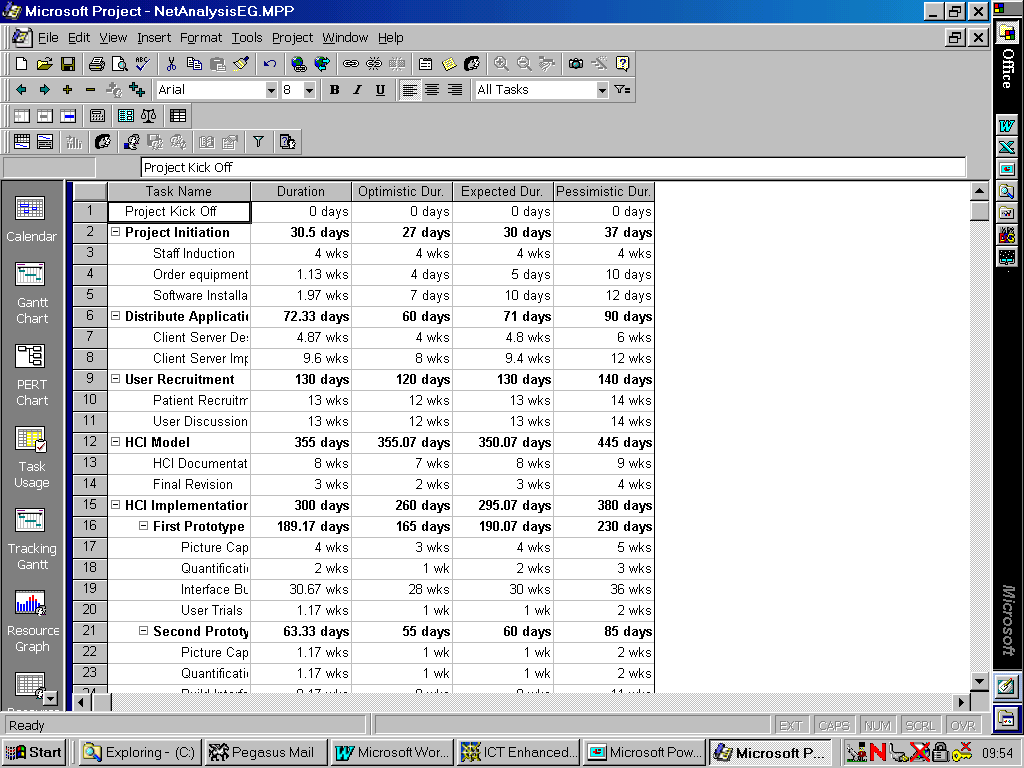 © 2013 TrueTrust Ltd
32
[Speaker Notes: The above screen shows how you input the optimistic, expected and pessimistic durations in MS Project. You get to this screen as follows:
1 On the View menu, point to Toolbars, and then click PERT Analysis.
2 Click PERT Entry Sheet on the PERT Analysis toolbar.
Other icons on this toolbar are: PERT Weights (for the probabilities), Calculate PERT, and view Optimistic, Pessimistic or Expected Gantts.]
Risk Control
Identify risk mitigating actions and countermeasures
Determine cost of mitigating actions and Risk Reduction Leverage
Produce Risk Management Plans
Continually monitor effectiveness of risk mitigating actions
Continually review project environment for new risks and mitigating actions
© 2013 TrueTrust Ltd
33
Risk Mitigating Strategies
Risk Avoidance e.g. buy instead of build, remove requirements
Risk Transfer e.g. insurance, subcontract
Risk Reduction e.g. use tried and tested methods
Buying Information e.g. build prototype
Risk Acceptance e.g.do not protect against earthquakes
PURPOSE - Reduce likelihood of cause or severity of impact
© 2013 TrueTrust Ltd
34
[Speaker Notes: There are several well known risk mitigating strategies. 
The first is to avoid the risk altogether by taking a course of action that is not impacted by the risk item. Examples include buying a product or component instead of building it yourself, or removing requirements from a product. 
An alternative is to transfer the risk to a third party. Taking out an insurance policy is a good example of risk transfer. In the software business an example is transferring  the building of a component to a subcontractor. 
A third method is risk reduction, whereby mitigating actions are taken which will reduce the probability that the risk will occur. Ways of reducing risks is by keeping a historical database of past projects, so that we can learn from the past, and using tried and trusted methods that we know have served us well in the past, rather than using an untried new method.
Buying information is another method of mitigating against risks. The more we know, the less likely we are to be hit by surprises. Building a prototype allows us to find out what the real user requirements are, or what the performance is really like, before we embark on building the system.This is in effect buying information.
Finally, we can always accept the risk and decide not to do anything about it. However, the fact that we know about the risk and have consciously decided not to mitigate against it at the current time is valuable. It means management know about the risk, and can always change their mind later.]
Risk Mitigating Techniques
Prototyping
Run benchmarks, models and simulations
Outsourcing, with pre-award audits and reference checking
Contingency planning
Team Building and using appropriately qualified staff
Design to cost, incremental development, requirements scrubbing
© 2013 TrueTrust Ltd
35
[Speaker Notes: Prototyping allows us to build working solutions quickly to test out ideas.
Benchmarking is when we run a series of tasks on a new system and compare the performance to that of running the same tasks on the existing system.
Modelling is when we build (a possibly simplified) computerised model of a system to see how it will work under different conditions (e.g. of loads, delays, volumes etc). 
Simulations are programs that give the appearance of being the system under study, but which are simply computer generated interfaces. Virtual reality systems are the leading edge simulation systems, that allow us to see in 3-D how a new system will look e.g. a manufacturing plant or refurbished house.
If we are to outsource some or all of the system development or component supply to a third party supplier, then simple techniques such as checking supplier references with existing customers (are they happy with the supplier, did he supply on time, is the quality good etc.), and pre-award audits (verifying their capability, do they have ISO 9000 certification, are they an Approved Supplier etc.) can substantially minimise the risk.
Contingency planning reduces the risk of delivering late.
Minimising staffing risks can be achieved by employing appropriately qualified staff on the project, holding team building exercises, and improving morale and motivation in the team.
Minimising the risk of delivering a too costly product can be achieved by:
incremental development - delivering high value / low cost requirements first; 
requirements scrubbing - cost benefit analysis of requirements and removing high cost/low value requirements;
design to cost - prioritising requirements as essential, desirable, optional.]
Risk Reduction Leverage (RRL)
RiskExposurebefore - RiskExposureafter
								= RRL
		Cost of Risk Mitigating Action


RRL allows the benefit of risk mitigating actions to be evaluated objectively
© 2013 TrueTrust Ltd
36
[Speaker Notes: We can also get a compound risk reduction leverage when one mitigating action will reduce the risk exposure of 2 or more risk items. For example, hiring a experienced project manager with proven track record might alleviate a whole group of risks such as: staff motivational problems, lack of management experience, lack of estimating experience, no change management experience etc.

If the RRL is less than 1 then you are spending more money on mitigating actions than is warrented by the reduction in risk exposure. If RRL is greater than 1 then the money is well spent.]
Individual Risk Item Management Plan is Part of Risk Register
Following fields identify the risk owner, what needs to be done, when, by whom and how
describes the risk item
who owns the risk (risk item manager)
who is liable for the consequences
who is responsible for the mitigating actions
identifies the mitigating plans with action dates
© 2013 TrueTrust Ltd
37
[Speaker Notes: Note that the risk owner will not always be the same person who is responsible for the mitigating actions, or who is liable for the consequences if the risk occurs (although in many cases it might be, and ultimately action will be taken by those most effected by the impact of the risk!)
The Risk Item Plan needs to be clearly specified in a language that is clearly  understood by all the parties, especially the risk owner.]
Risk Item Resolution
Start
Is Item Mitigated
Next Risk Register Item
Yes
Update Item in Register
No
Is Change Needed
Yes
Update Item in Register
No
Take Mitigating Action
© 2013 TrueTrust Ltd
38
Risk Management Control Loop
Risk identification
Risk Analysis
Risk Management Planning
Proceeding
to plan
Corrective
Action
Monitor Risk Resolution
Risk environment
of project has changed
Finished
Not proceeding to plan
Project Ends
© 2013 TrueTrust Ltd
39
[Speaker Notes: The important thing to note is that risk control is an ongoing process that runs for the entire duration of the project. Its two key aims are to:
     - monitor the effectiveness of the planned risk mitigating actions
     - monitor the status of all project risks, including new ones that might arise due to changed circumstances, and plan new mitigating actions as necessary.]
Risk Resolution Monitoring Techniques
Milestone Tracking
check progress in producing deliverables to plan
indicative of risk managing proceeding to plan
Top 10 Risk Tracking
at regular progress review meetings
identify changes in environment, relative rankings of risks and roadblocks impeding mitigating actions
© 2013 TrueTrust Ltd
40
[Speaker Notes: Milestones are an important part of a project plan (stage reviews in PRINCE.) Milestones allow us to monitor that all the tasks in a project phase (or stage) have been completed successfully and that the deliverables are all present an of an appropriate quality. This also allows us to confirm that the risk mitigating actions are running according to plan.
At the regular project review meetings the relative priority of the risk items on the Risk Register should be reviewed. The aim is to identify changes that have occurred or that may occur in the project environment and to remove any roadblocks impeding progress in mitigating risks.]
Risk Resolution Monitoring Techniques (cont.)
Risk Reassessment
constant monitoring of project environment
spending patterns, sickness rates, equipment failures, defect rates etc.
Risk Audits
confirm application of risk management procedures
view risk register, meeting minutes, risk plans
Horizon Scanning
looking for future changes in the environment
© 2013 TrueTrust Ltd
41
[Speaker Notes: Risk reassessment relates to constant monitoring of the project environment to see if there are any warning bells that may signal that risk reassment needs to take place. Examples of such monitoring are:
rising number of defects in specifications or code, increases in sickness rate or absenteeism, unexpected equipment failures, spending rising above planned rates etc.
Risk audits allow us to confirm that the risk management procedures are being followed. The auditor should check that the risk register is up to date, that risk item management plans and project plans are in place, that meeting minutes confirm that risks are being monitored. Risk audits will not identify new project risks, but will provide a learning experience for the organisation.
Horizon Scanning is looking ahead for changes that may occur in the project’s environment. It is important to monitor the environment in which the project is running, as changes in the environment not only introduce new risk items, but can also introduce new opportunities for risk mitigating actions.]
Any Questions??????
gabriella.calderari@uniroma1.it
d.w.chadwick@kent.ac.uk
© 2013 Truetrust Ltd
42